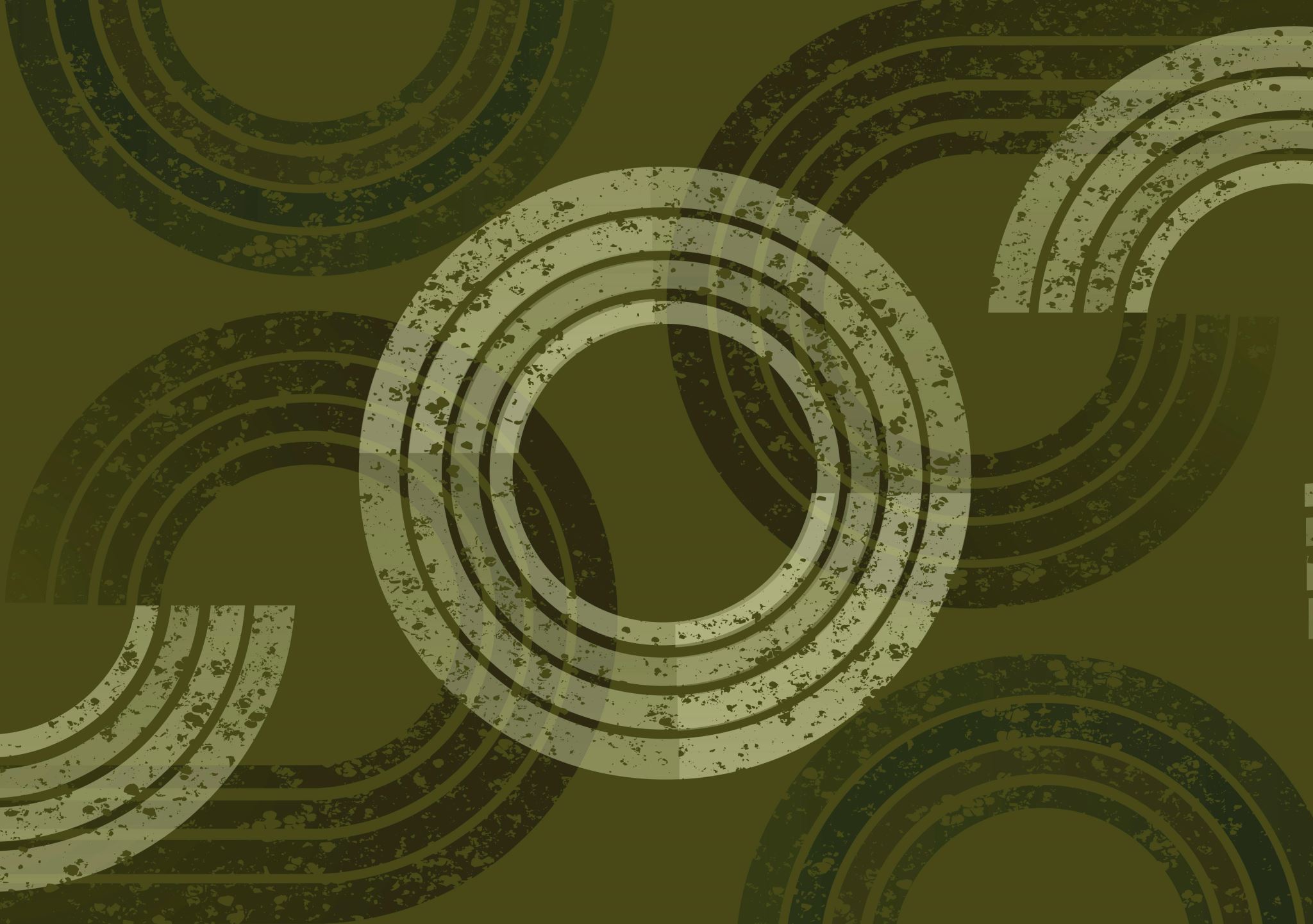 Unit-3 Audio-Visual Aids
By-Dr. Meena Sharma
Definition
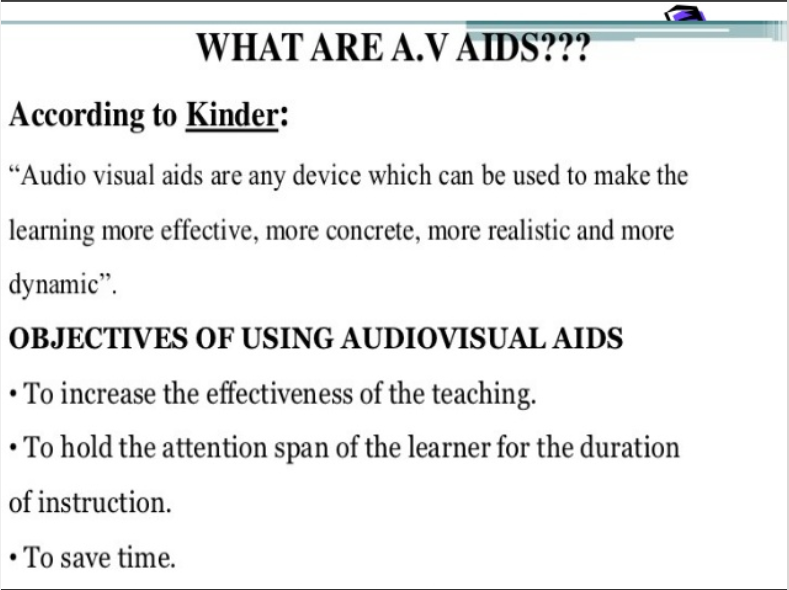 Thank YOU